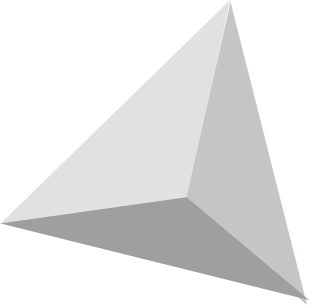 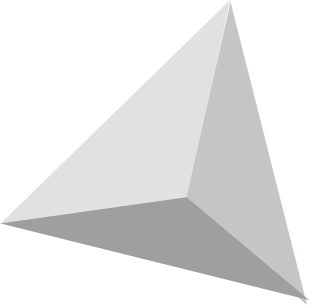 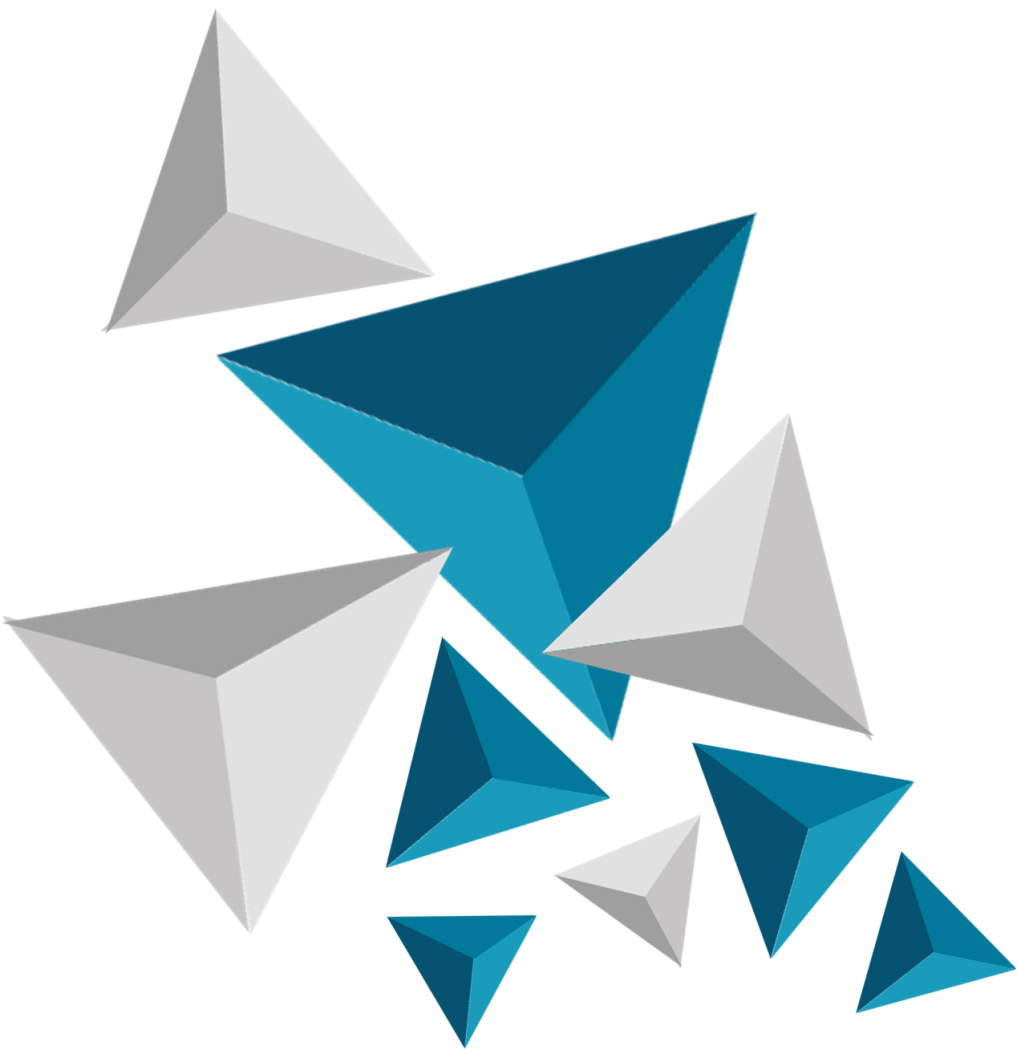 CURRICULUM VITAE
个人简历
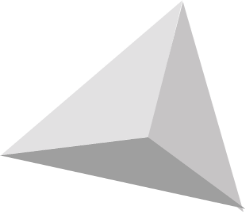 个人求职/个人应聘/个人简历/个人介绍
日期：2030-01-03
应聘人：PPT818
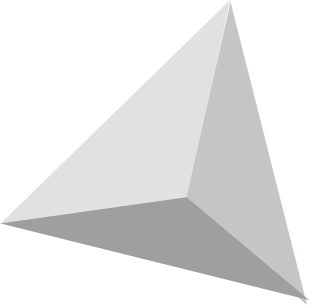 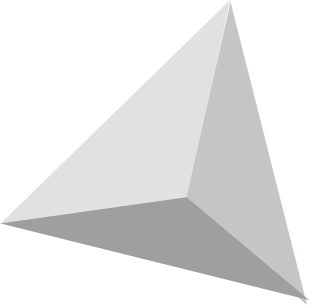 有关于我
01
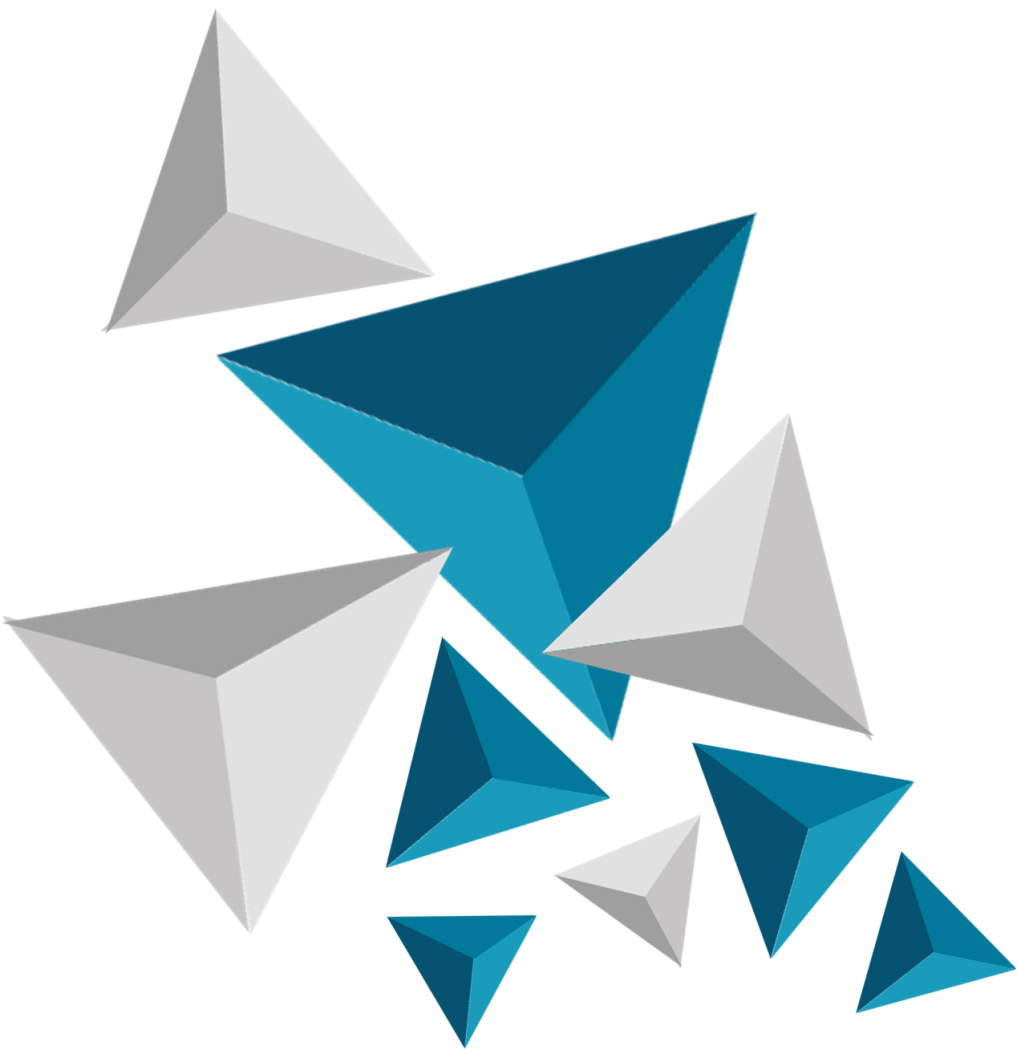 Click on the content of the entry title
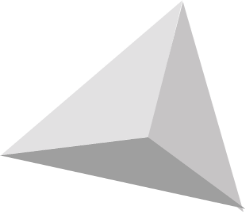 岗位认知
02
Click on the content of the entry title
目录
胜任能力
03
CONTENTS
Click on the content of the entry title
目标规划
04
Click on the content of the entry title
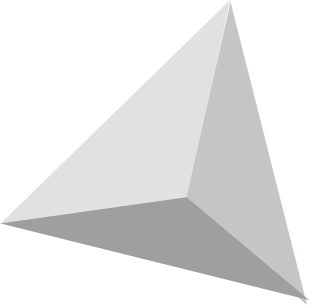 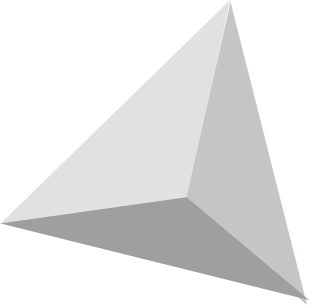 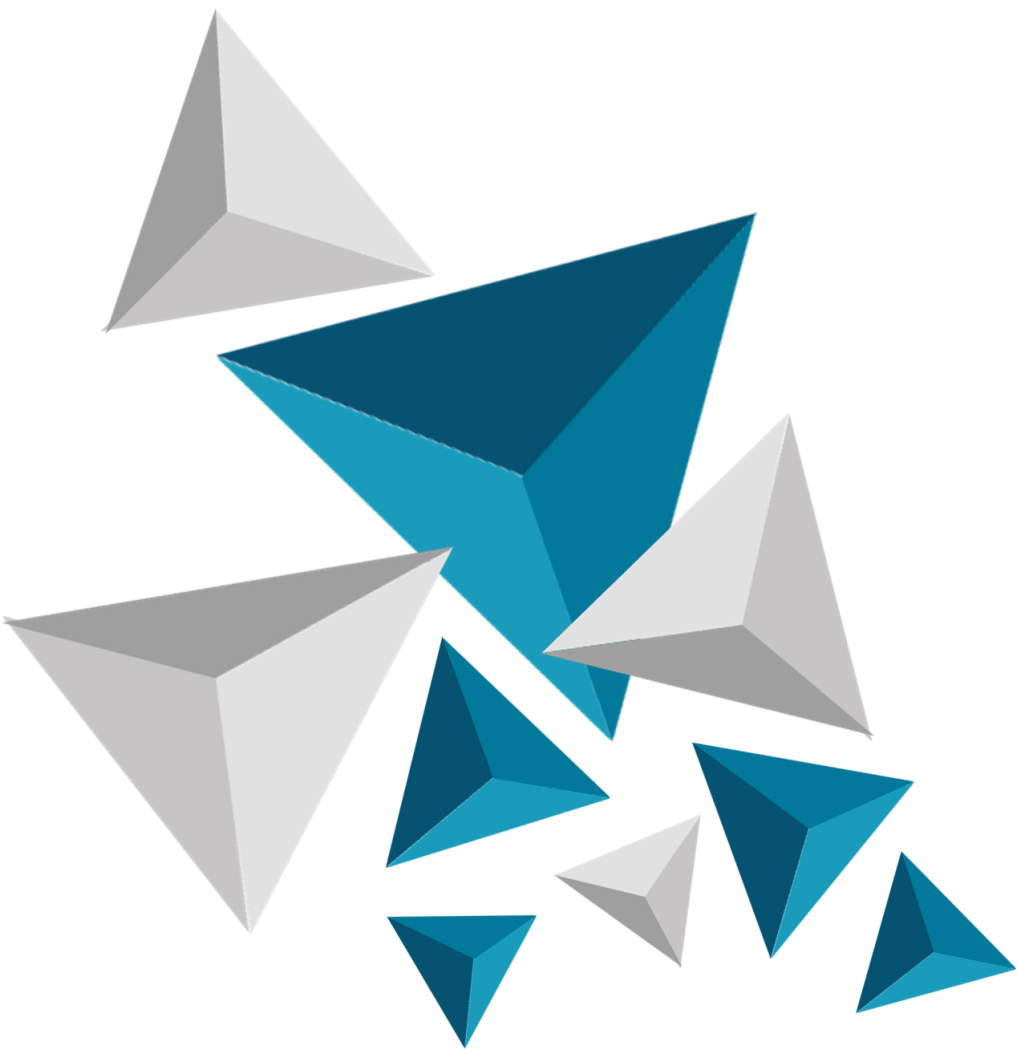 01
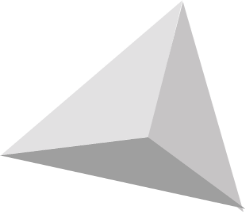 有关于我
Click on the content of the entry title
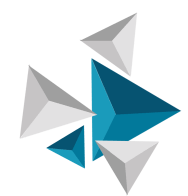 有关于我
Click on the content of the entry title
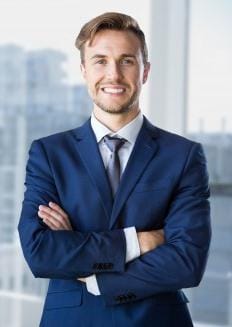 姓名：第一PPT
年龄：24
电话：158-8888-8888
输入需要编辑的内容，内容可以简洁表达，使用关键词。输入需要编辑的内容，内容可以简洁表达，使用关键词。输入需要编辑的内容，内容可以简洁表达，使用关键词。输入需要编辑的内容，内容可以简洁表达，使用关键词。输入需要编辑的内容，内容可以简洁表达，使用关键词。
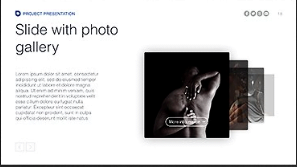 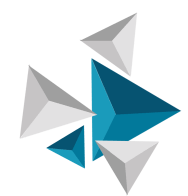 有关于我
Click on the content of the entry title
点击输入标题
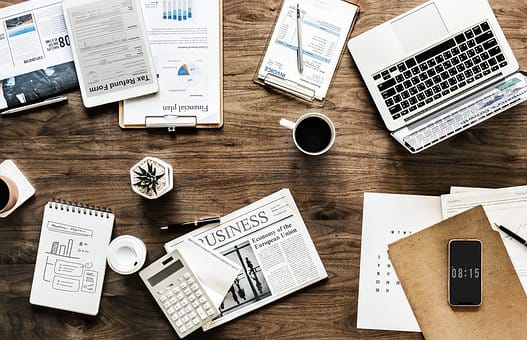 输入需要编辑的内容，内容可以简洁表达，使用关键词。输入需要编辑的内容，内容可以简洁表达，使用关键词。输入需要编辑的内容，内容可以简洁表达，使用关键词。输入需要编辑的内容，内容可以简洁表达，使用关键词。输入需要编辑的内容，内容可以简洁表达，使用关键词。
Input the content that needs to be edited, the content can be expressed succinctly, use the keyword. Input the content that needs to be edited, the content can be expressed succinctly, use the keyword
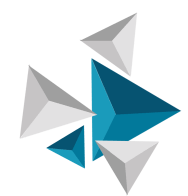 有关于我
Click on the content of the entry title
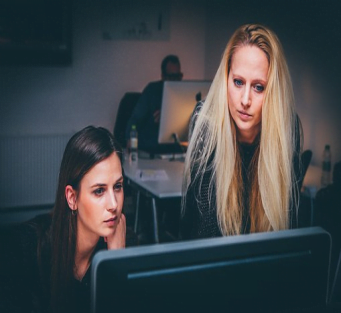 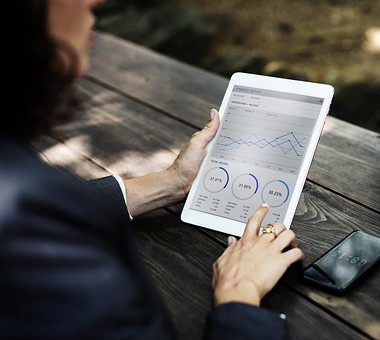 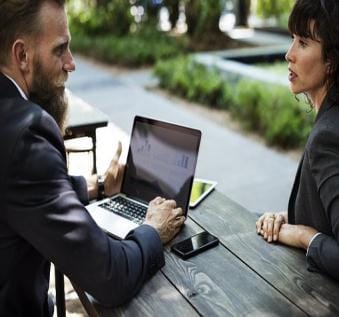 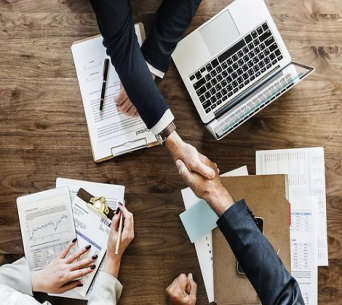 点击输入标题
输入需要编辑的内容，内容可以简洁表达，使用关键词。输入需要编辑的内容，内容可以简洁表达，使用关键词。输入需要编辑的内容，内容可以简洁表达，使用关键词。输入需要编辑的内容，内容可以简洁表达，使用关键词。输入需要编辑的内容，内容可以简洁表达，使用关键词。
Input the content that needs to be edited, the content can be expressed succinctly, use the keyword. Input the content that needs to be edited, the content can be expressed succinctly, use the keyword
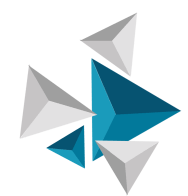 有关于我
Click on the content of the entry title
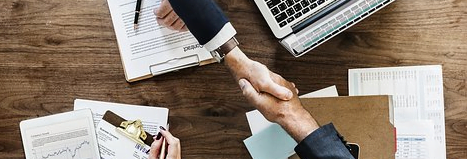 点击输入标题
输入需要编辑的内容，内容可以简洁表达，使用关键词。输入需要编辑的内容，内容可以简洁表达，使用关键词。输入需要编辑的内容，内容可以简洁表达，使用关键词。输入需要编辑的内容，内容可以简洁表达，使用关键词。输入需要编辑的内容，内容可以简洁表达，使用关键词。
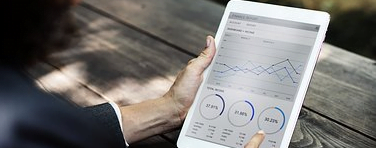 Input the content that needs to be edited, the content can be expressed succinctly, use the keyword. Input the content that needs to be edited, the content can be expressed succinctly, use the keyword
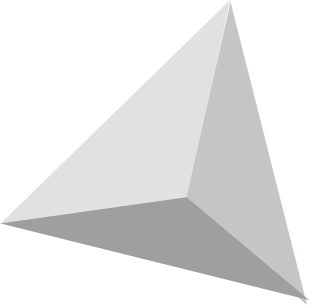 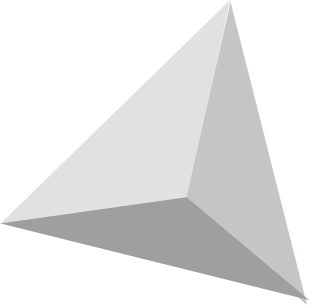 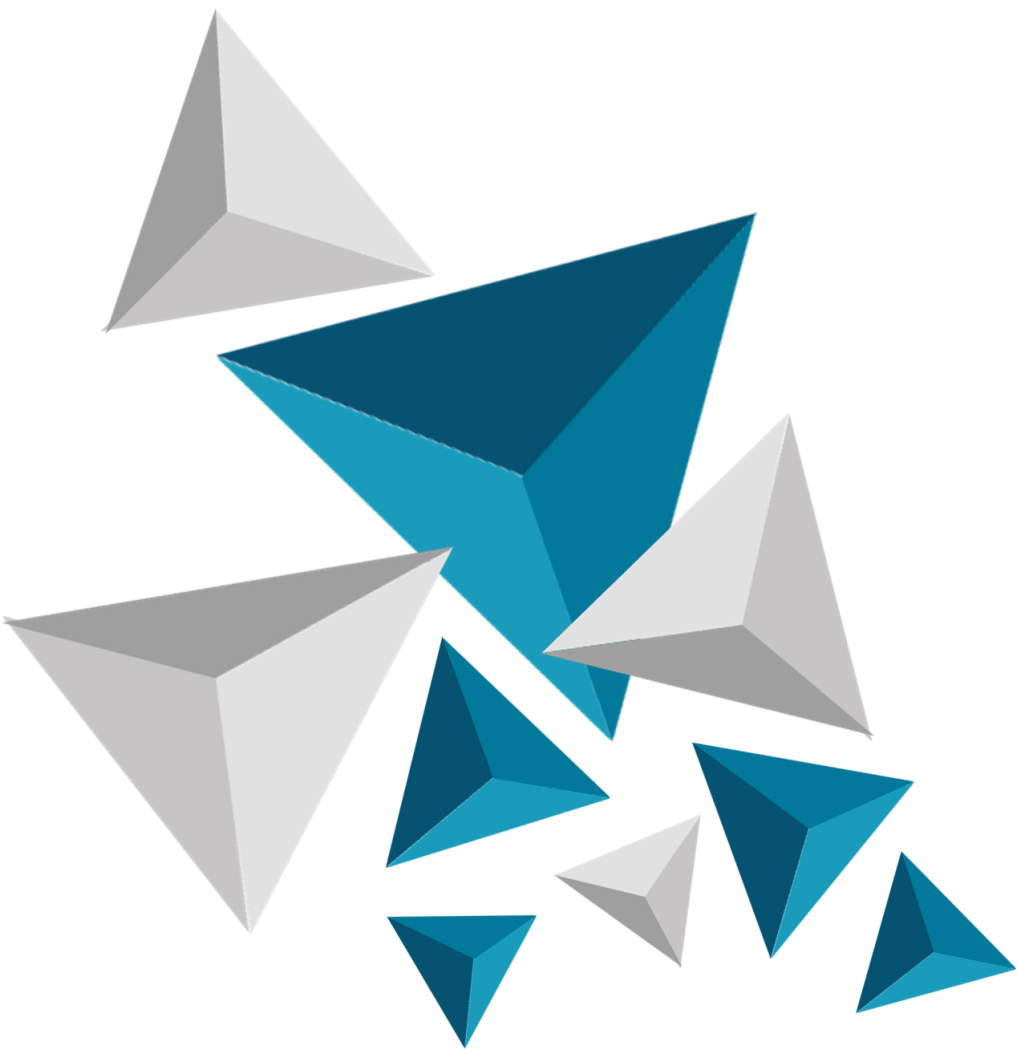 02
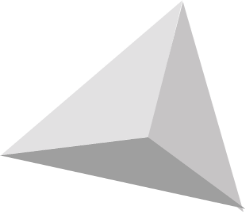 岗位认知
Click on the content of the entry title
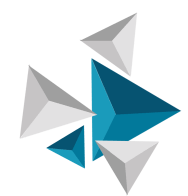 岗位认知
Click on the content of the entry title
点击输入标题
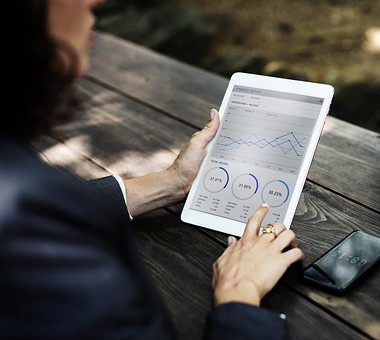 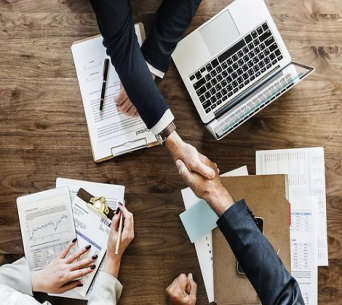 输入需要编辑的内容，内容可以简洁表达，使用关键词。输入需要编辑的内容，内容可以简洁表达，使用关键词。输入需要编辑的内容，内容可以简洁表达，使用关键词。输入需要编辑的内容，内容可以简洁表达，使用关键词。输入需要编辑的内容，内容可以简洁表达，使用关键词。
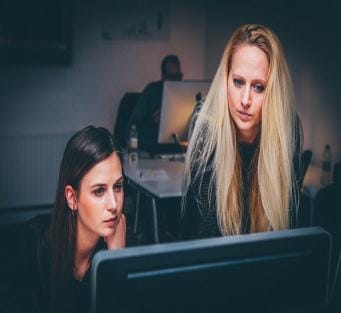 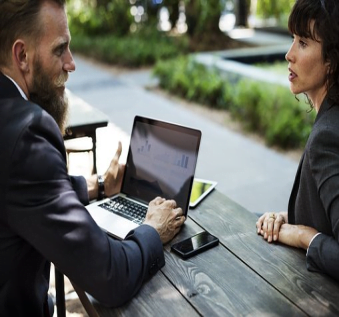 POST COGNITION
岗位认知
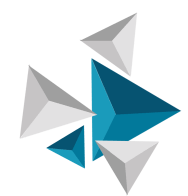 岗位认知
Click on the content of the entry title
点击输入标题
点击输入标题
点击输入标题
点击输入标题
输入需要编辑的内容，内容可以简洁表达，使用关键词。输入需要编辑的内容，内容可以简洁表达，使用关键词。输入需要编辑的内容，内容可以简洁表达，使用关键词。输入需要编辑的内容，内容可以简洁表达，使用关键词。输入需要编辑的内容，内容可以简洁表达，使用关键词。
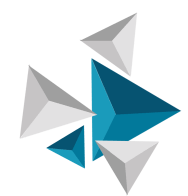 岗位认知
Click on the content of the entry title
点击输入标题
输入需要编辑的内容，内容可以简洁表达，使用关键词。输入需要编辑的内容，内容可以简洁表达，使用关键词。输入需要编辑的内容，内容可以简洁表达，使用关键词。输入需要编辑的内容，内容可以简洁表达，使用关键词。输入需要编辑的内容，内容可以简洁表达，使用关键词。
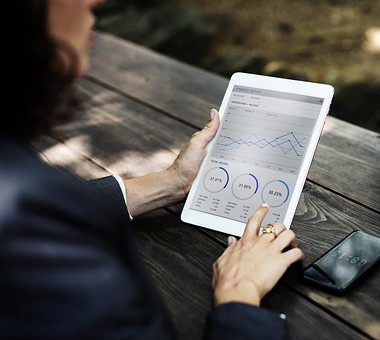 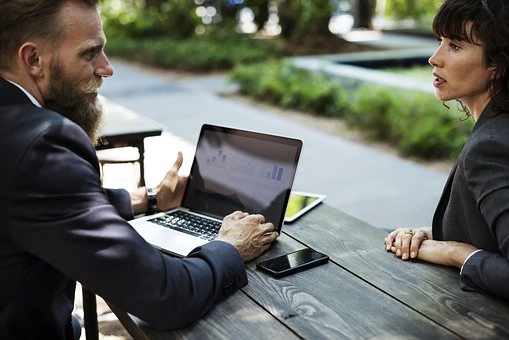 输入需要编辑的内容，内容可以简洁表达，使用关键词。输入需要编辑的内容，内容可以简洁表达，使用关键词。
输入需要编辑的内容，内容可以简洁表达，使用关键词。输入需要编辑的内容，内容可以简洁表达，使用关键词。
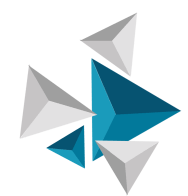 岗位认知
Click on the content of the entry title
点击输入标题
输入需要编辑的内容，内容可以简洁表达，使用关键词。输入需要编辑的内容，内容可以简洁表达，使用关键词。
点击输入标题
输入需要编辑的内容，内容可以简洁表达，使用关键词。输入需要编辑的内容，内容可以简洁表达，使用关键词。
点击输入标题
输入需要编辑的内容，内容可以简洁表达，使用关键词。输入需要编辑的内容，内容可以简洁表达，使用关键词。
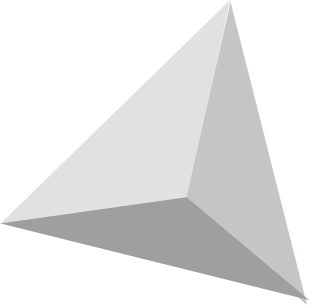 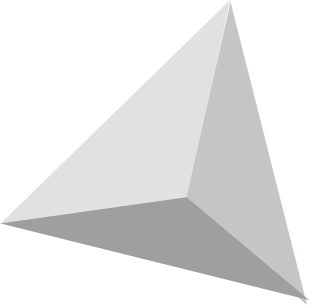 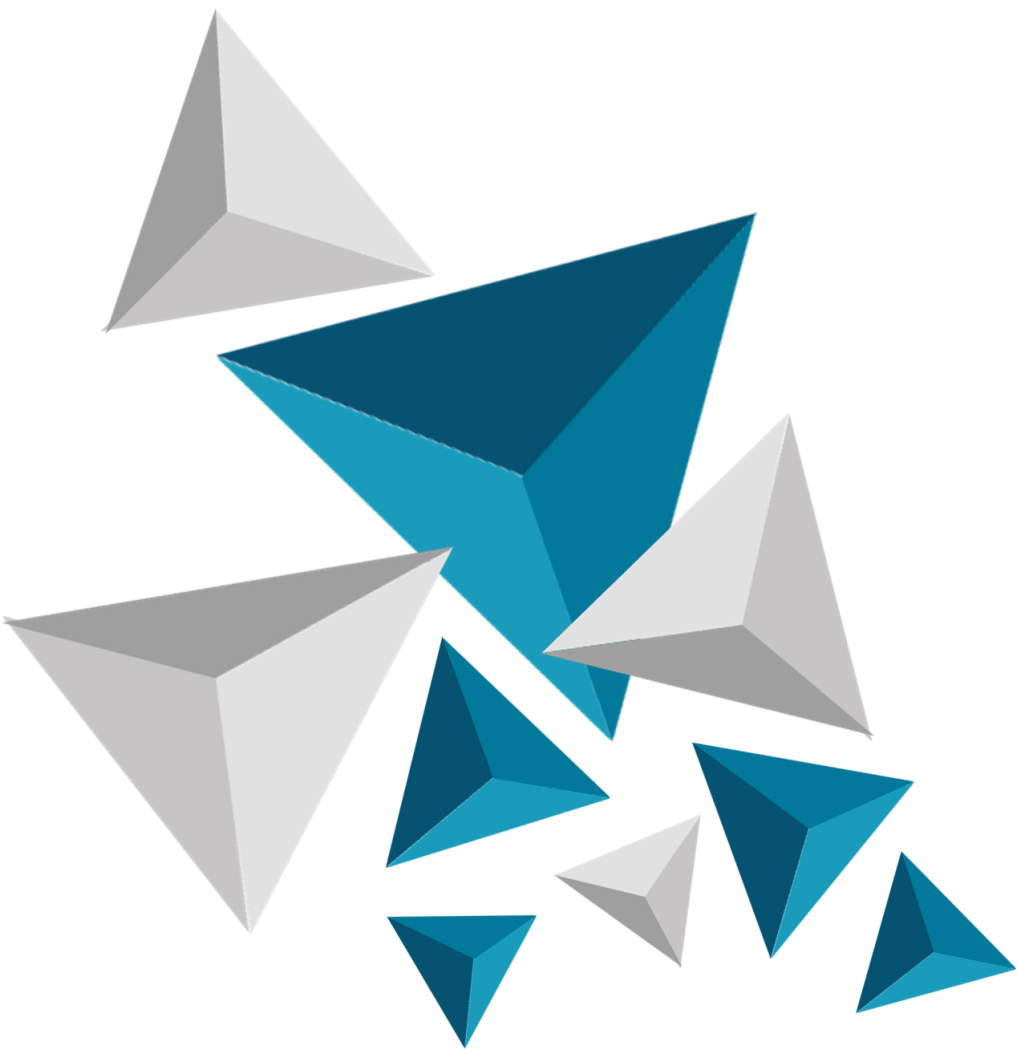 03
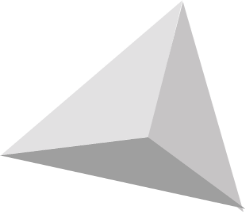 胜任能力
Click on the content of the entry title
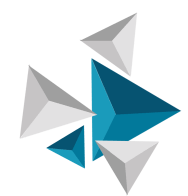 胜任能力
Click on the content of the entry title
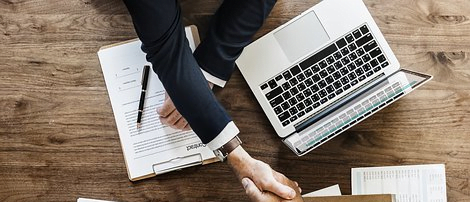 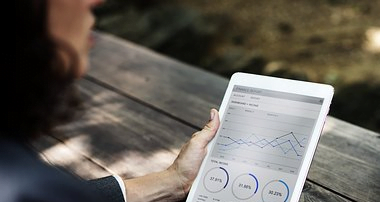 点击输入标题
点击输入标题
输入需要编辑的内容，内容可以简洁表达，使用关键词。输入需要编辑的内容，内容可以简洁表达，使用关键词。
输入需要编辑的内容，内容可以简洁表达，使用关键词。输入需要编辑的内容，内容可以简洁表达，使用关键词。
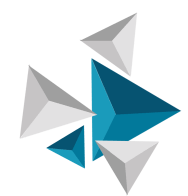 胜任能力
Click on the content of the entry title
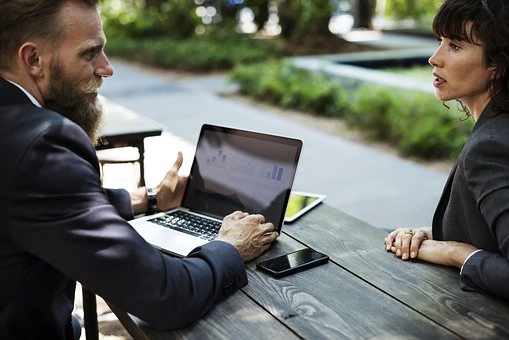 点击输入标题
输入需要编辑的内容，内容可以简洁表达，使用关键词。输入需要编辑的内容，内容可以简洁表达，使用关键词。输入需要编辑的内容，内容可以简洁表达，使用关键词。输入需要编辑的内容，内容可以简洁表达，使用关键词。输入需要编辑的内容，内容可以简洁表达，使用关键词。
Input the content that needs to be edited, the content can be expressed succinctly, use the keyword. Input the content that needs to be edited, the content can be expressed succinctly, use the keyword
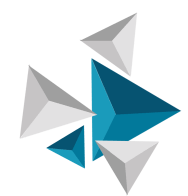 胜任能力
Click on the content of the entry title
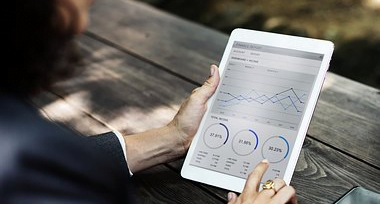 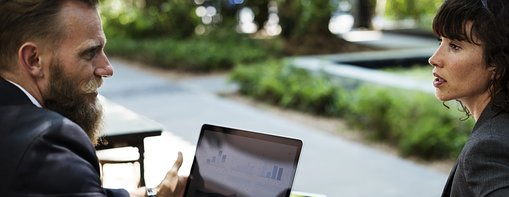 点击输入标题
输入需要编辑的内容，内容可以简洁表达，使用关键词。输入需要编辑的内容，内容可以简洁表达，使用关键词。输入需要编辑的内容，内容可以简洁表达，使用关键词。输入需要编辑的内容，内容可以简洁表达，使用关键词。输入需要编辑的内容，内容可以简洁表达，使用关键词。
Input the content that needs to be edited, the content can be expressed succinctly, use the keyword. Input the content that needs to be edited, the content can be expressed succinctly, use the keyword
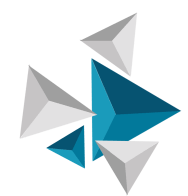 胜任能力
Click on the content of the entry title
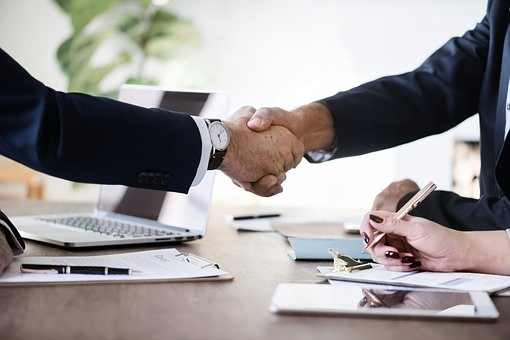 点击输入标题
输入需要编辑的内容，内容可以简洁表达，使用关键词。输入需要编辑的内容，内容可以简洁表达，使用关键词。输入需要编辑的内容，内容可以简洁表达，使用关键词。输入需要编辑的内容，内容可以简洁表达，使用关键词。输入需要编辑的内容，内容可以简洁表达，使用关键词。
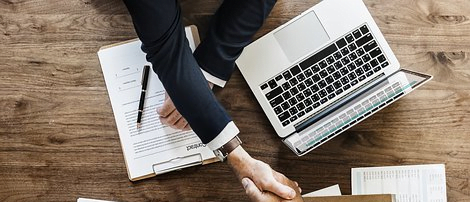 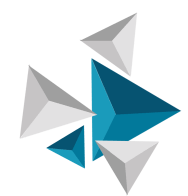 胜任能力
Click on the content of the entry title
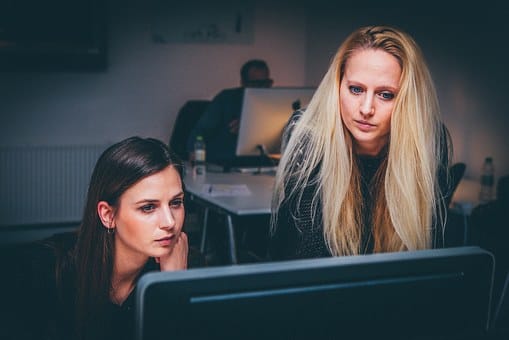 01
点击输入标题
点击输入标题
输入需要编辑的内容，内容可以简洁表达，使用关键词。输入需要编辑的内容，内容可以简洁表达，使用关键词。
输入需要编辑的内容，内容可以简洁表达，使用关键词。输入需要编辑的内容，内容可以简洁表达，使用关键词。
02
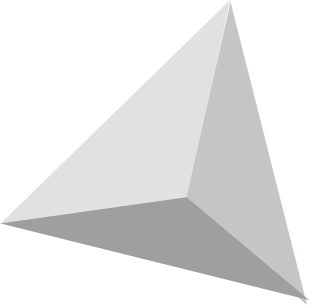 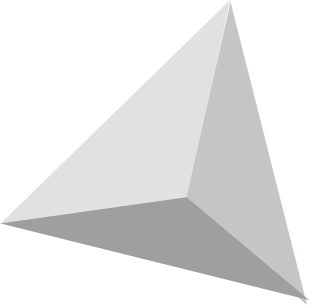 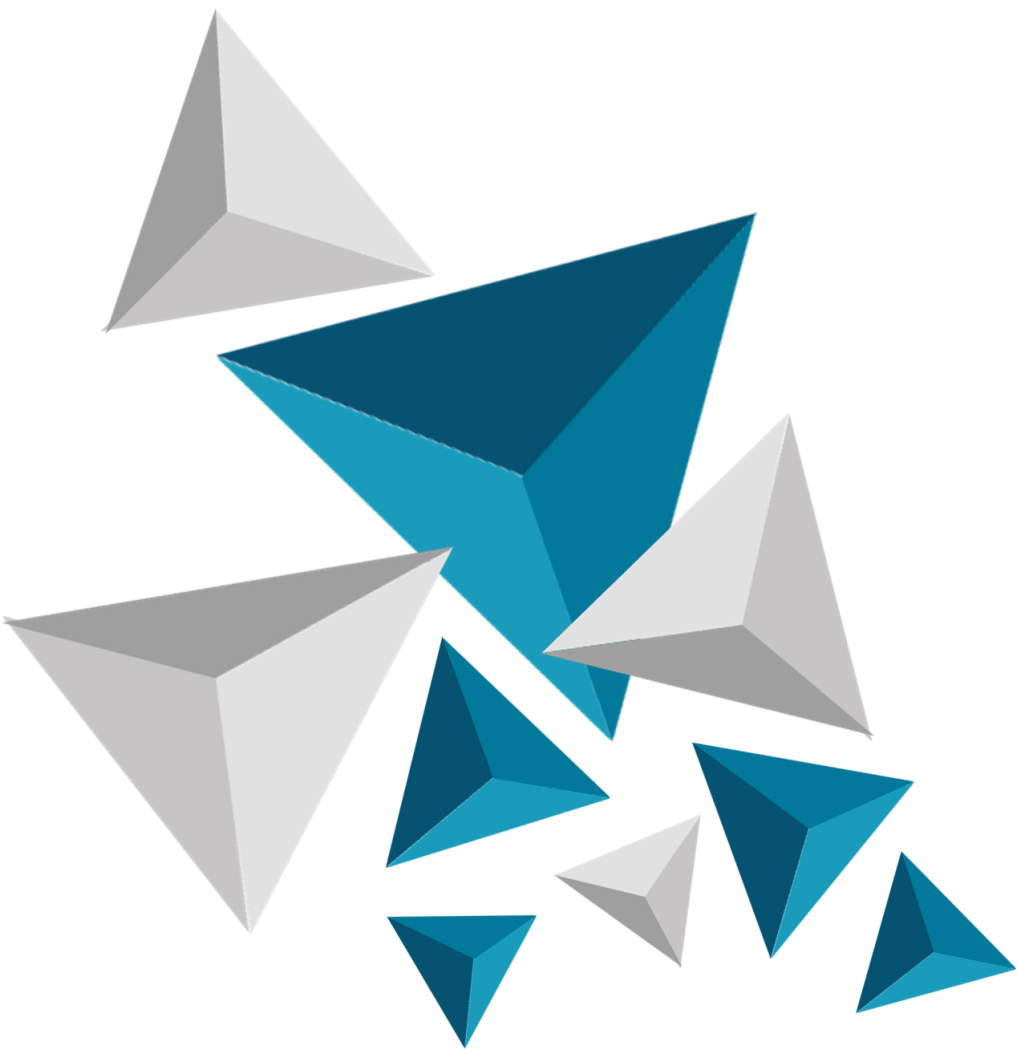 04
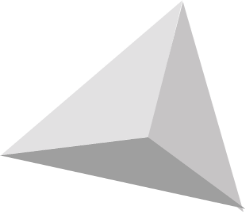 目标计划
Click on the content of the entry title
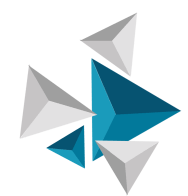 目标计划
Click on the content of the entry title
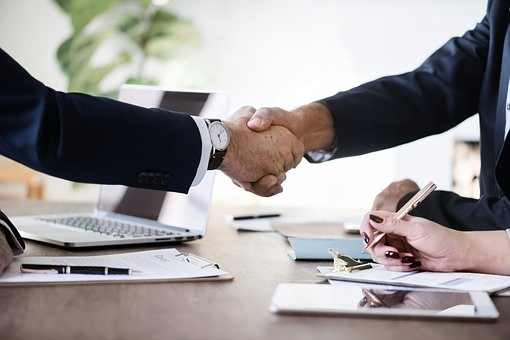 输入需要编辑的内容，内容可以简洁表达，使用关键词。输入需要编辑的内容，内容可以简洁表达，使用关键词。输入需要编辑的内容，内容可以简洁表达，使用关键词。输入需要编辑的内容，内容可以简洁表达，使用关键词。输入需要编辑的内容，内容可以简洁表达，使用关键词。
Input the content that needs to be edited, the content can be expressed succinctly, use the keyword. Input the content that needs to be edited, the content can be expressed succinctly, use the keyword
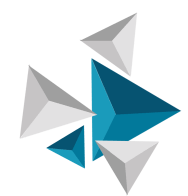 目标计划
Click on the content of the entry title
点击输入标题
点击输入标题
点击输入标题
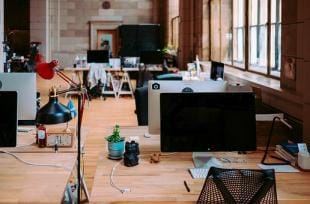 输入需要编辑的内容，内容可以简洁表达，使用关键词。输入需要编辑的内容，内容可以简洁表达，使用关键词。
输入需要编辑的内容，内容可以简洁表达，使用关键词。输入需要编辑的内容，内容可以简洁表达，使用关键词。
输入需要编辑的内容，内容可以简洁表达，使用关键词。输入需要编辑的内容，内容可以简洁表达，使用关键词。
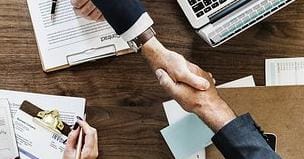 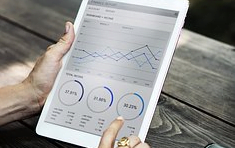 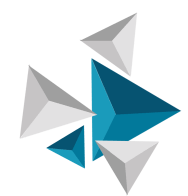 目标计划
Click on the content of the entry title
输入需要编辑的内容，内容可以简洁表达，使用关键词。输入需要编辑的内容，内容可以简洁表达，使用关键词。输入需要编辑的内容，内容可以简洁表达，使用关键词。
目标计划
TARGET PLAN
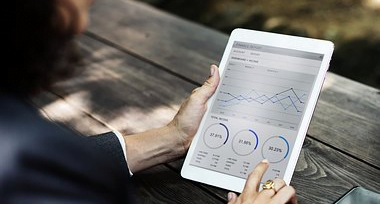 输入需要编辑的内容，内容可以简洁表达，使用关键词。输入需要编辑的内容，内容可以简洁表达，使用关键词。输入需要编辑的内容，内容可以简洁表达，使用关键词。
Input the content that needs to be edited, the content can be expressed succinctly, use the keyword. Input the content that needs to be edited, the content can be expressed succinctly, use the keyword
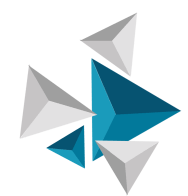 目标计划
目标计划
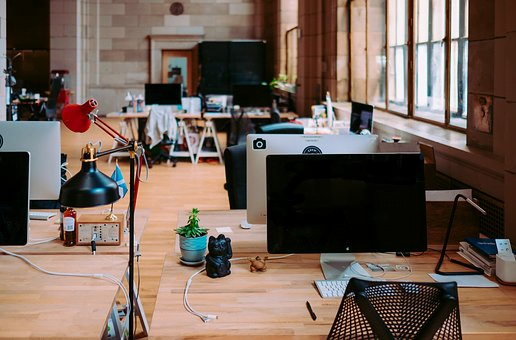 Click on the content of the entry title
TARGET PLAN
输入需要编辑的内容，内容可以简洁表达，使用关键词。输入需要编辑的内容，内容可以简洁表达，使用关键词。
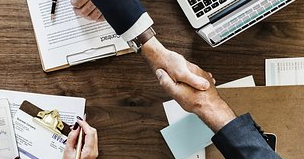 目标计划
TARGET PLAN
输入需要编辑的内容，内容可以简洁表达，使用关键词。输入需要编辑的内容，内容可以简洁表达，使用关键词。
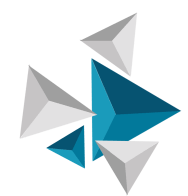 目标计划
Click on the content of the entry title
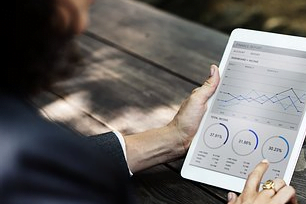 目标计划
TARGET PLAN
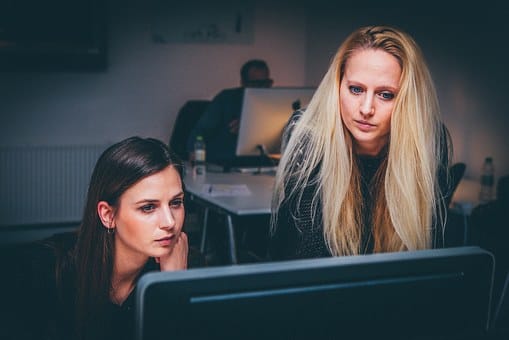 输入需要编辑的内容，内容可以简洁表达，使用关键词。输入需要编辑的内容，内容可以简洁表达，使用关键词。
Input the content that needs to be edited, the content can be expressed succinctly, use the keyword. Input the content that needs to be edited, the content can be expressed succinctly, use the keyword
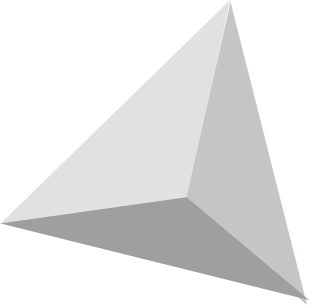 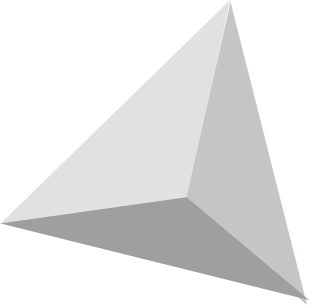 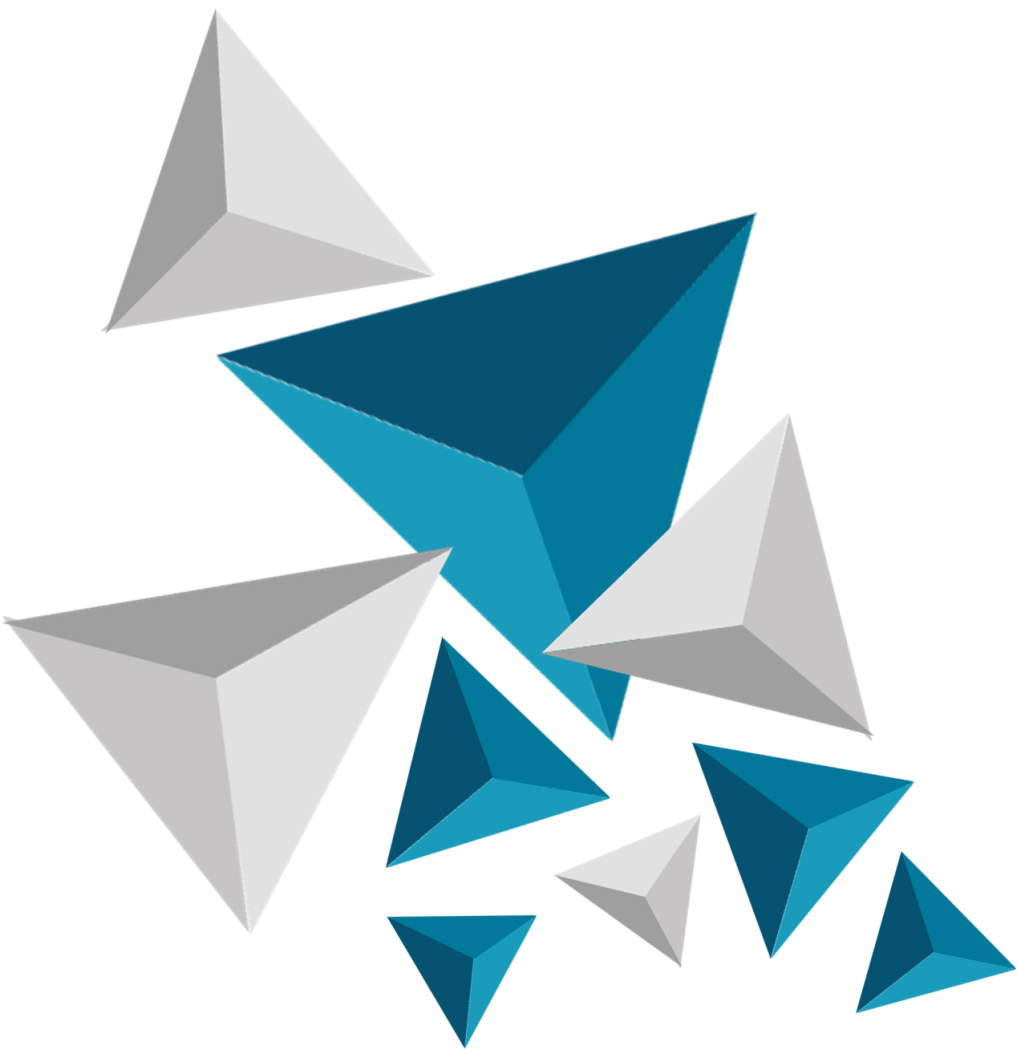 CURRICULUM VITAE
谢谢观看！
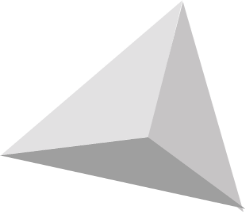 个人求职/个人应聘/个人简历/个人介绍
日期：2030-01-03
应聘人：PPT818